多重債務に陥るメカニズム
目の前の借金を返せず、ほかから借り入れた借金で返済する状態こそが多重債務に陥るメカニズムです。この状態になると、借金額はどんどん雪だるま式に増える一方となってしまいます。
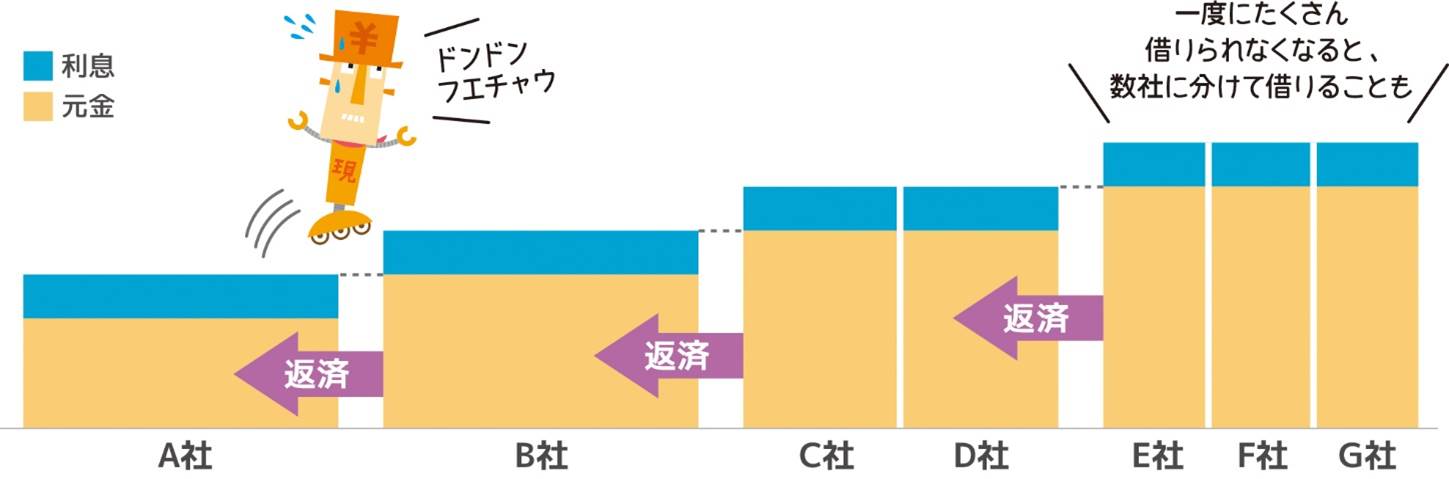